Применение 
пескотерапии
Выполнила: Гоголева Л.Б.
Педагог дошкольного образования
МБОУ «Андринская СОШ»
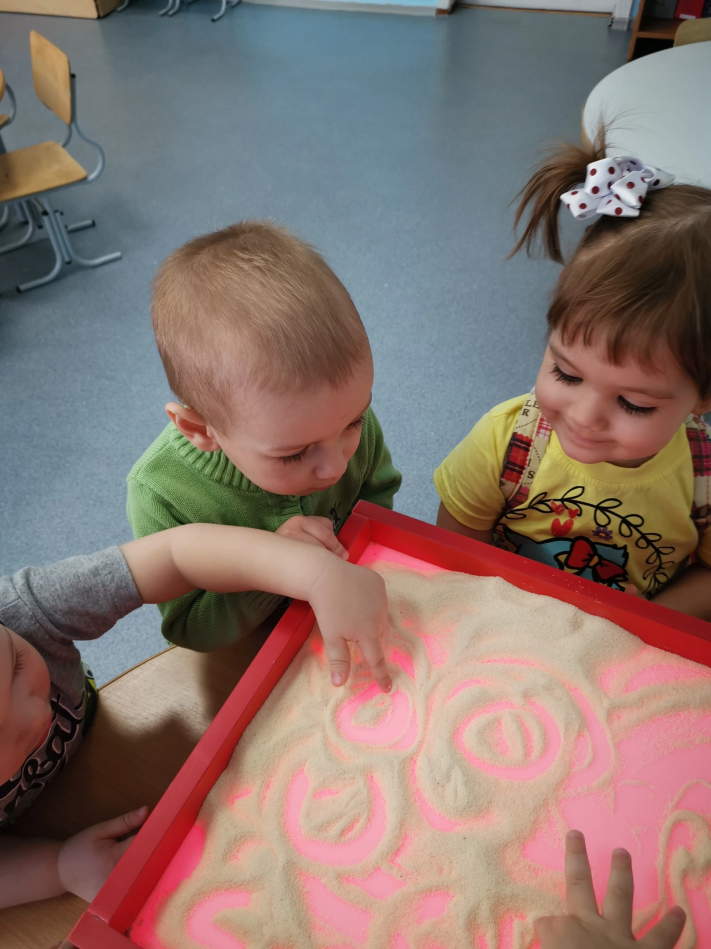 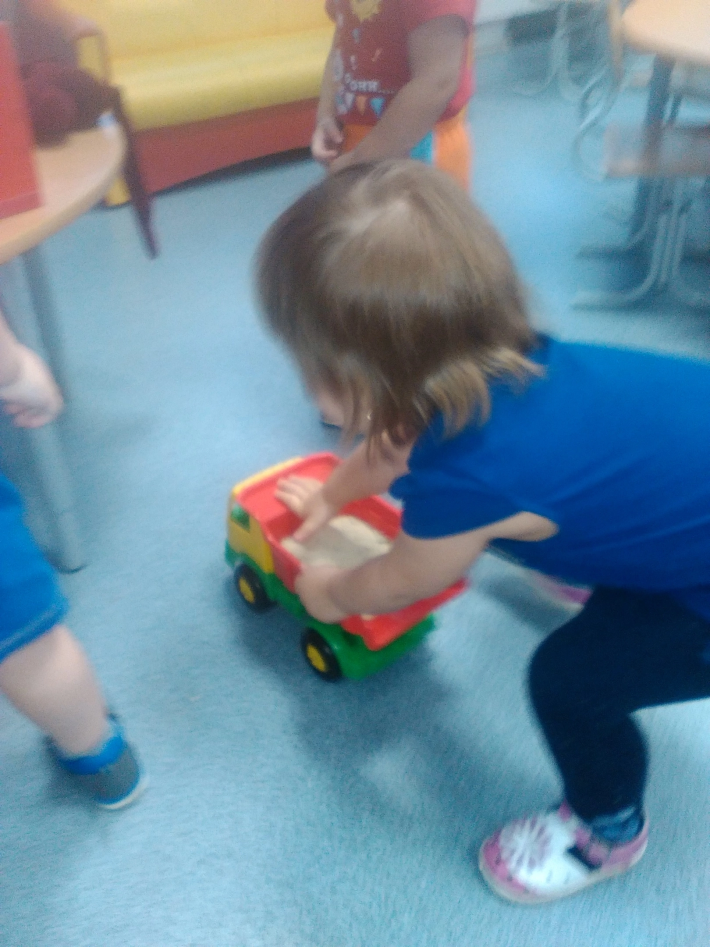 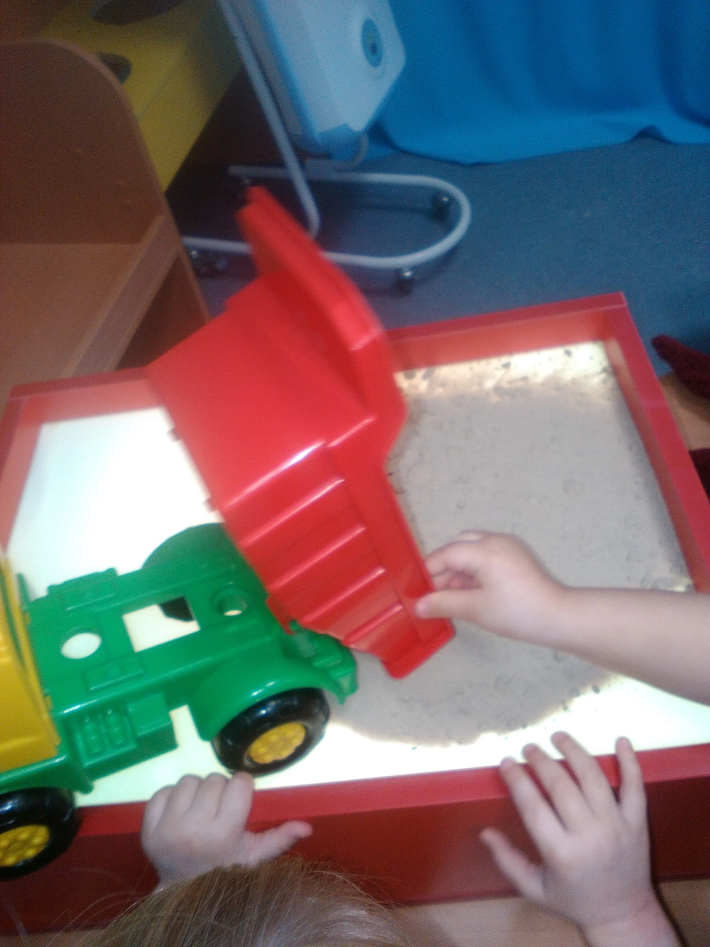 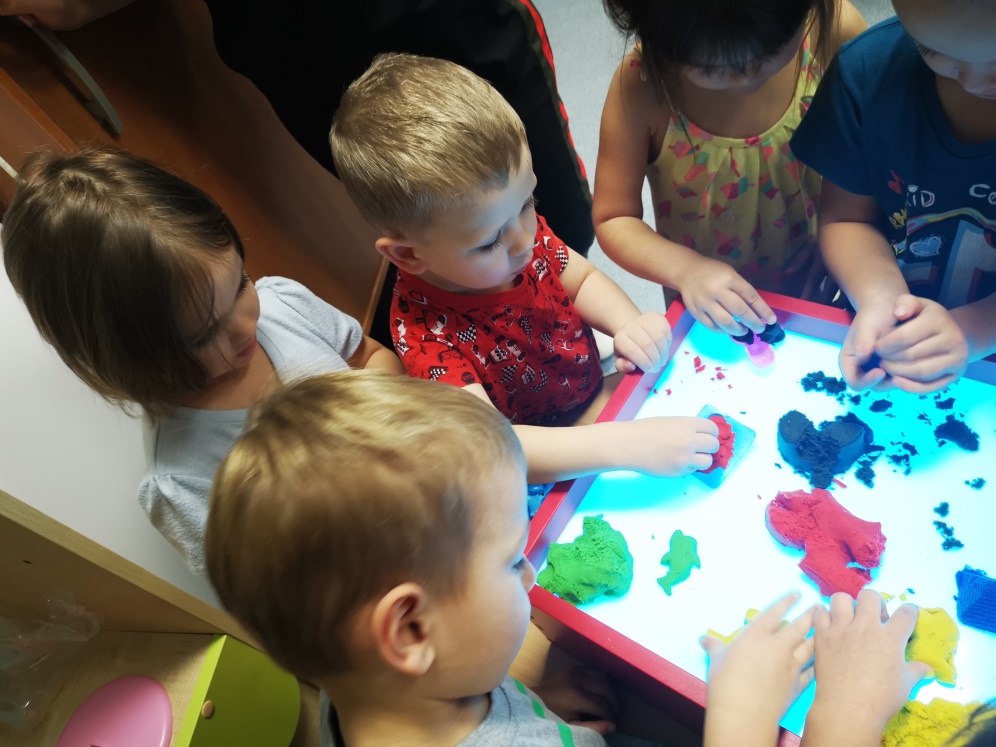 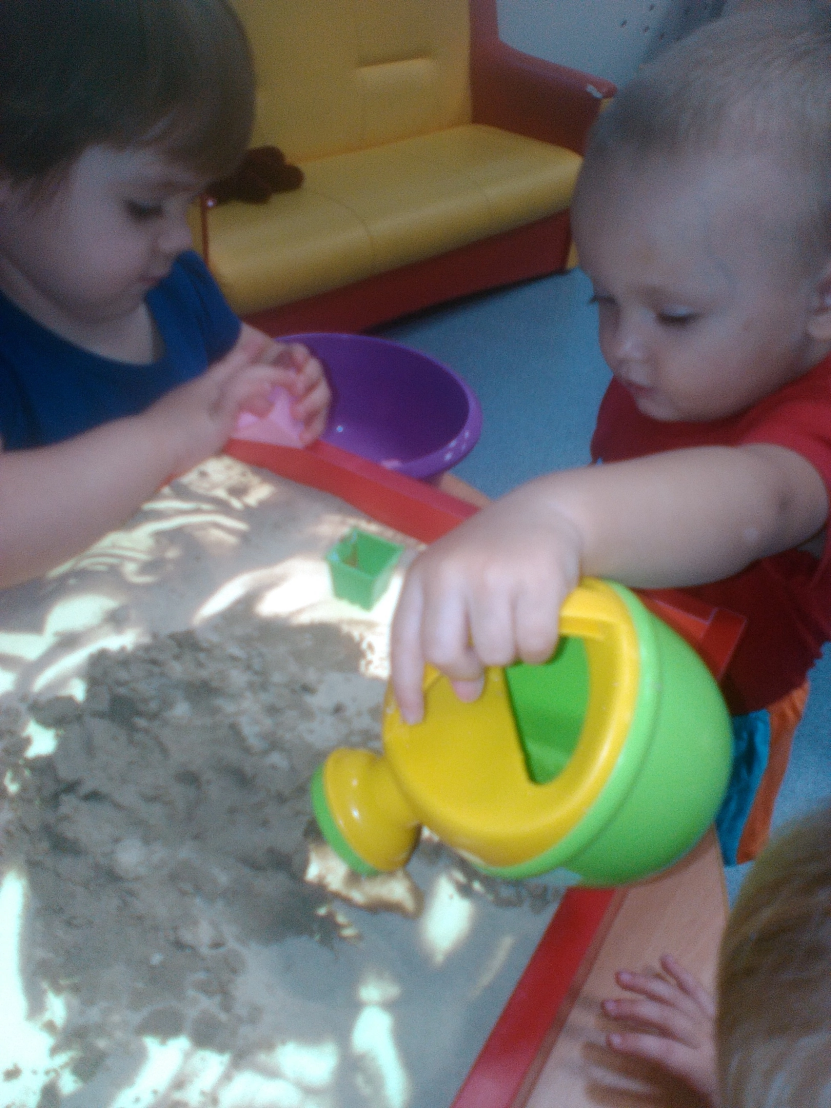 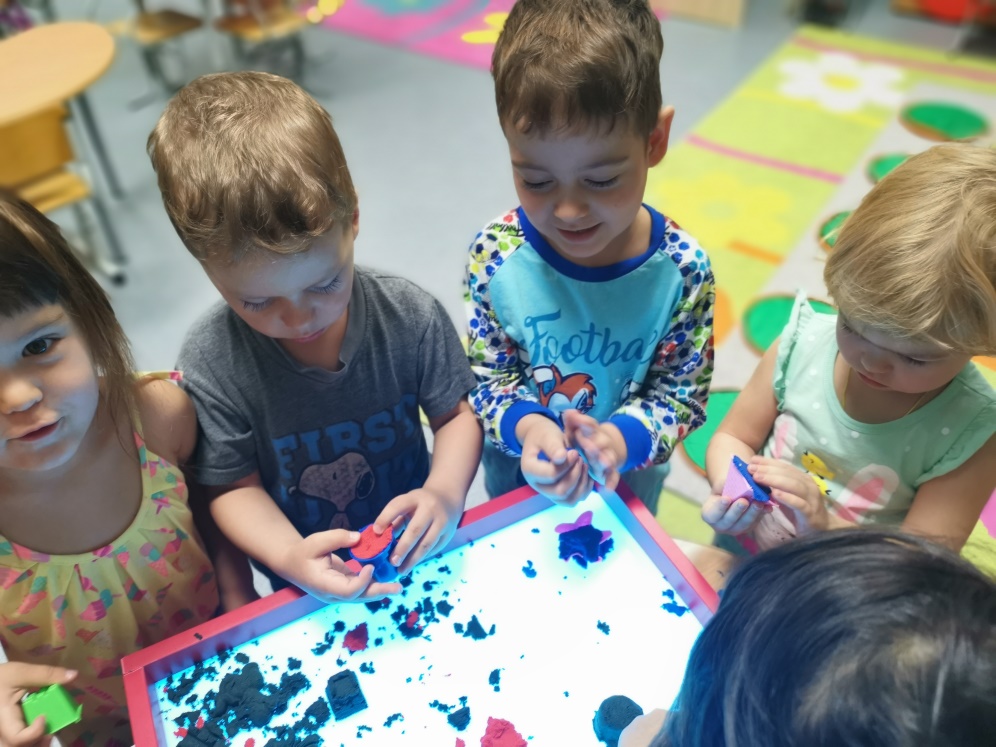 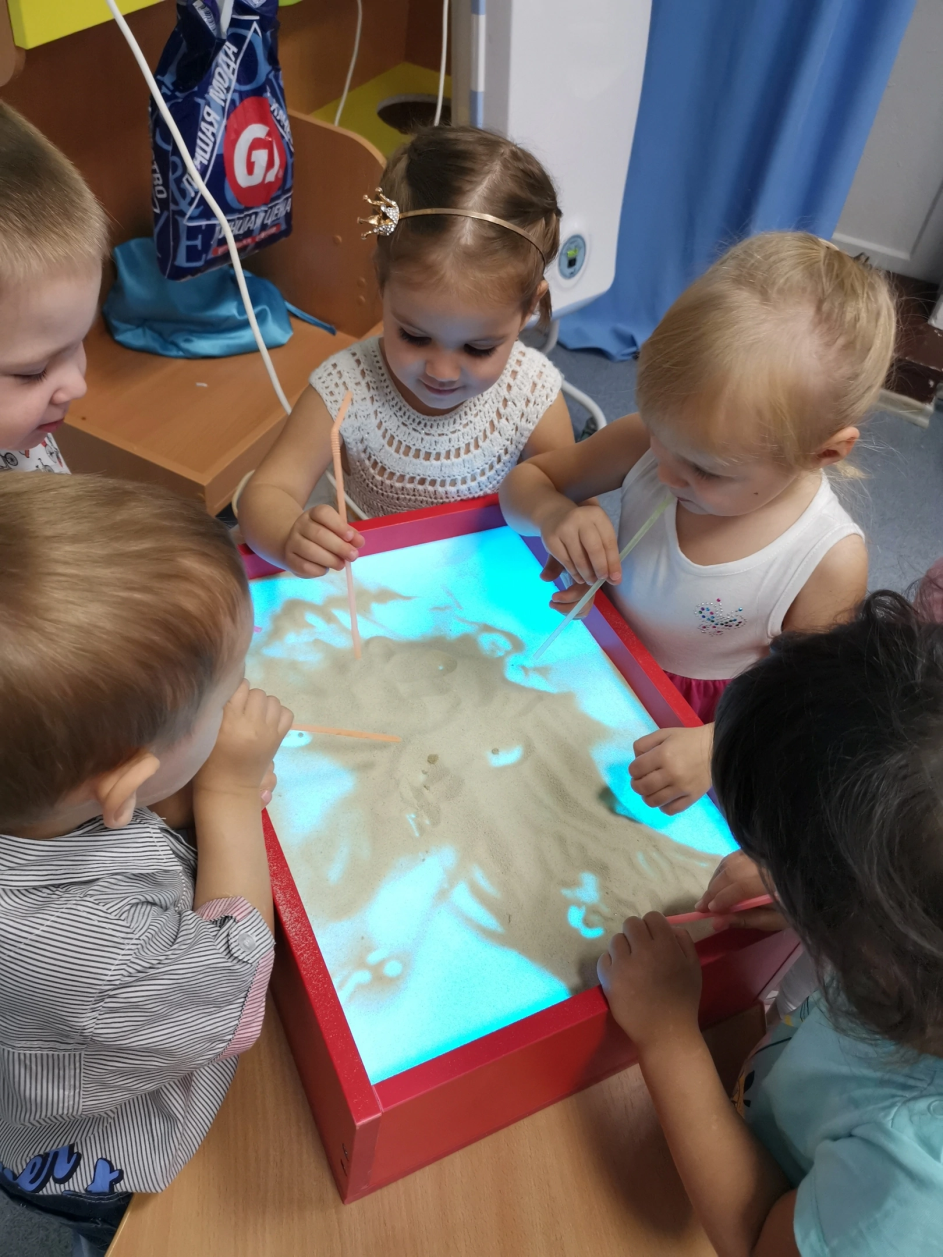 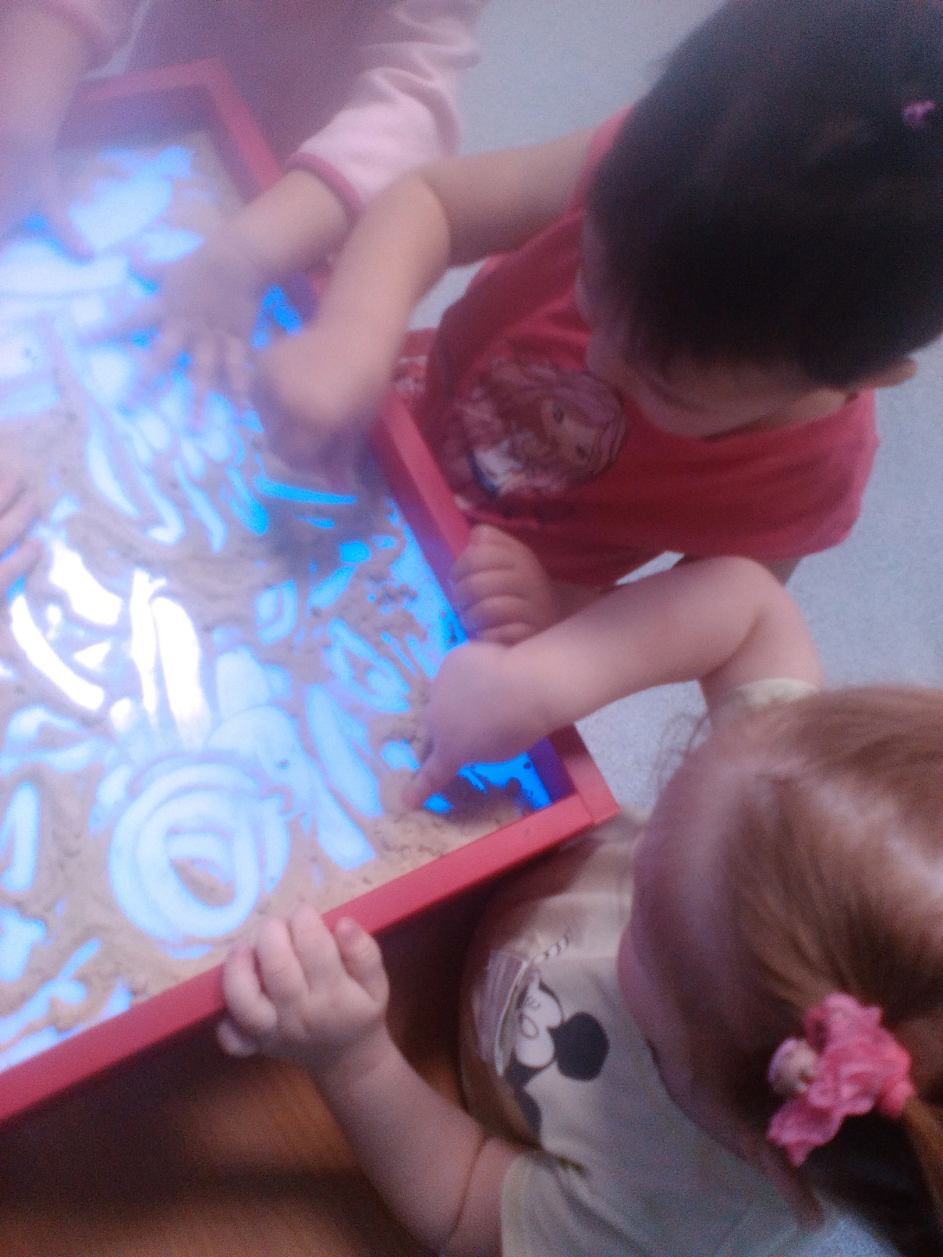 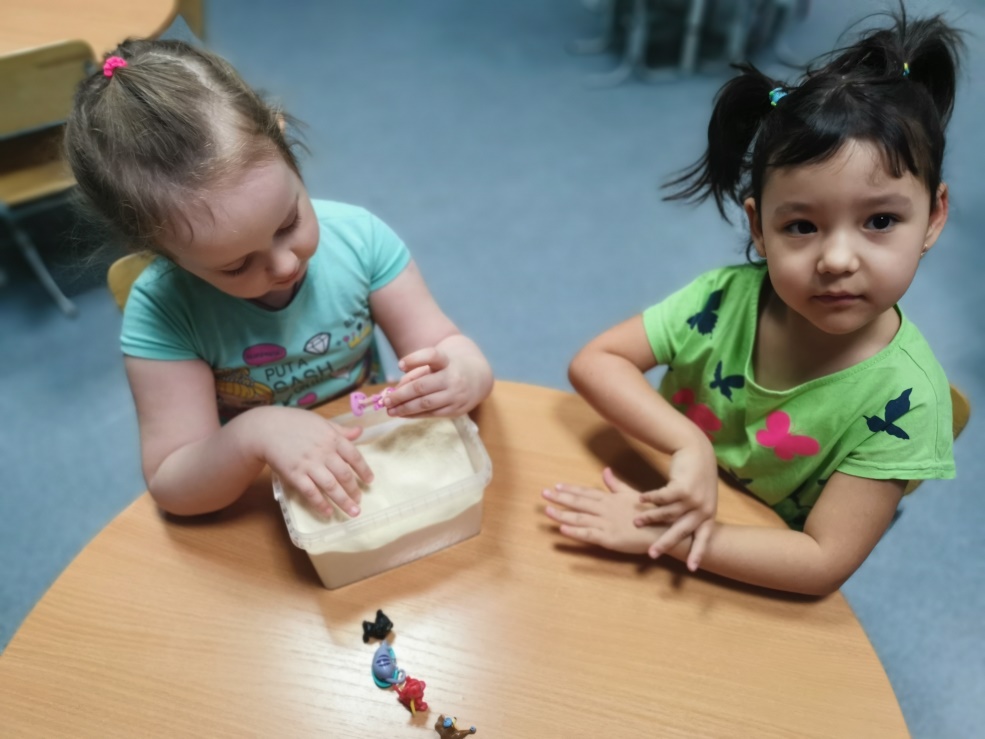 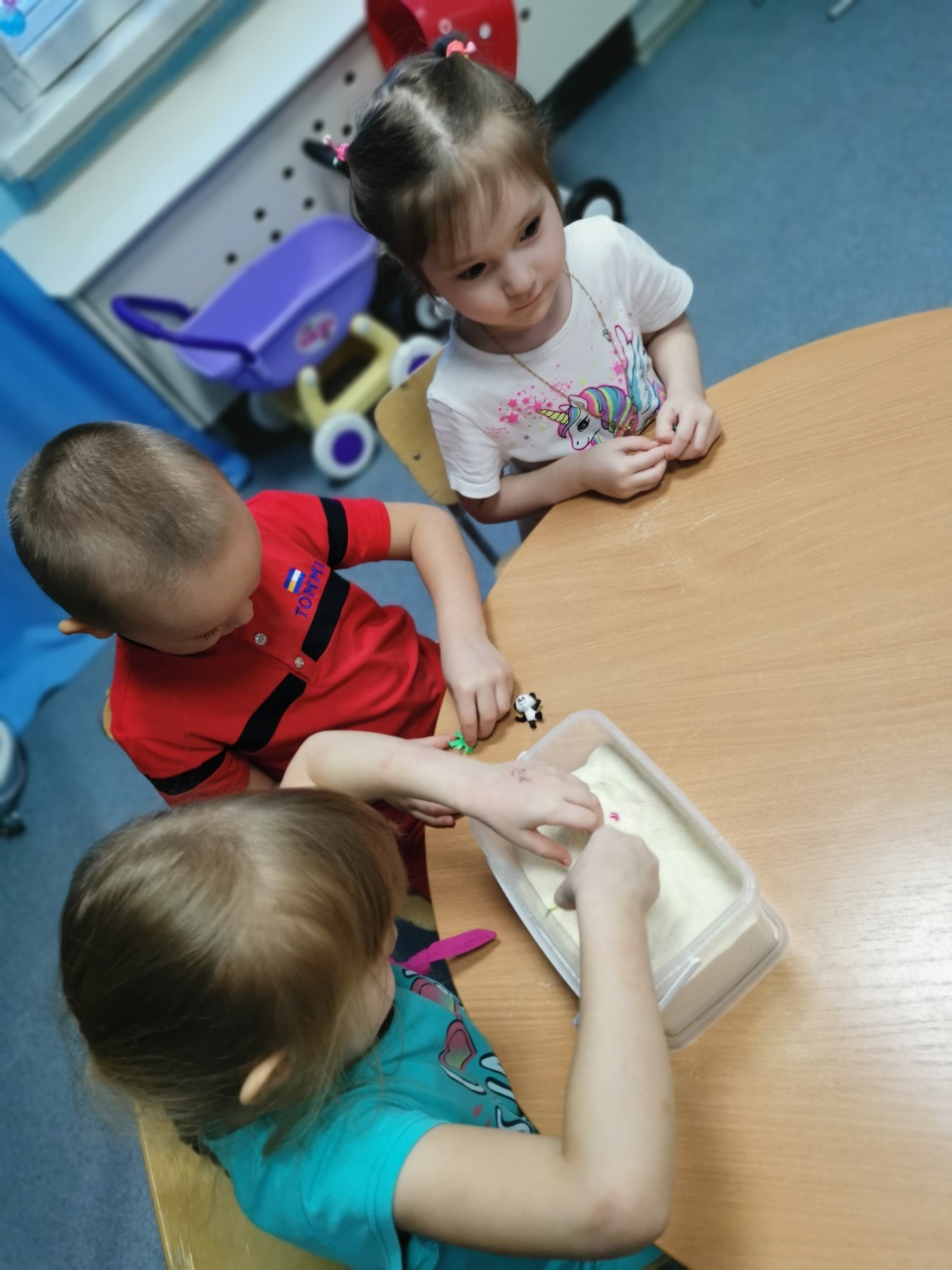 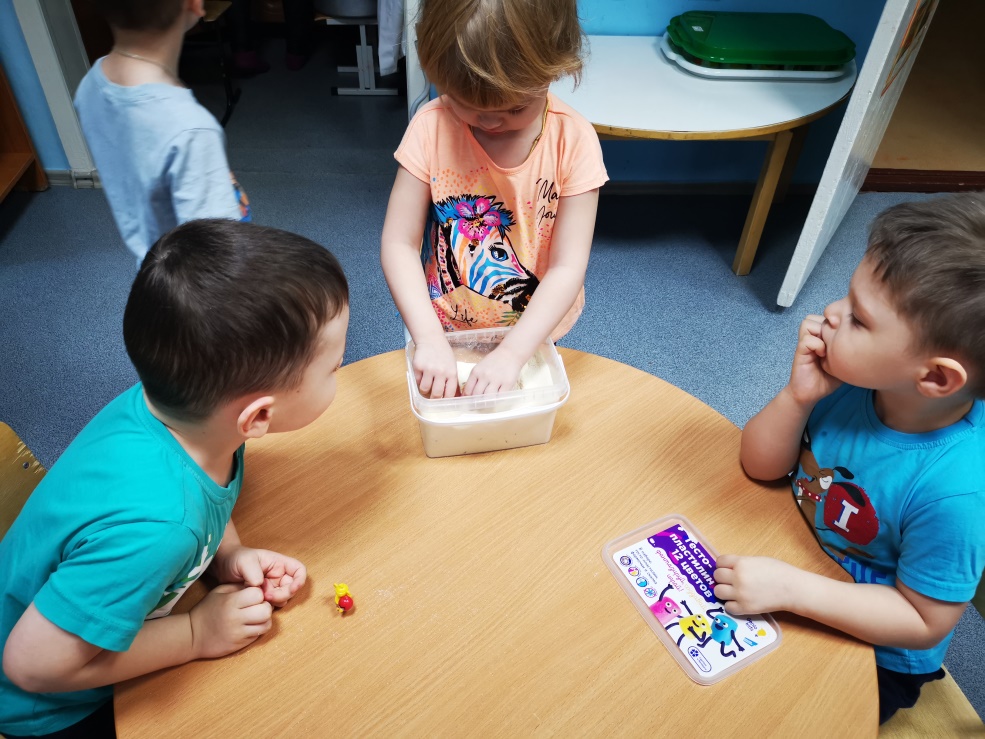 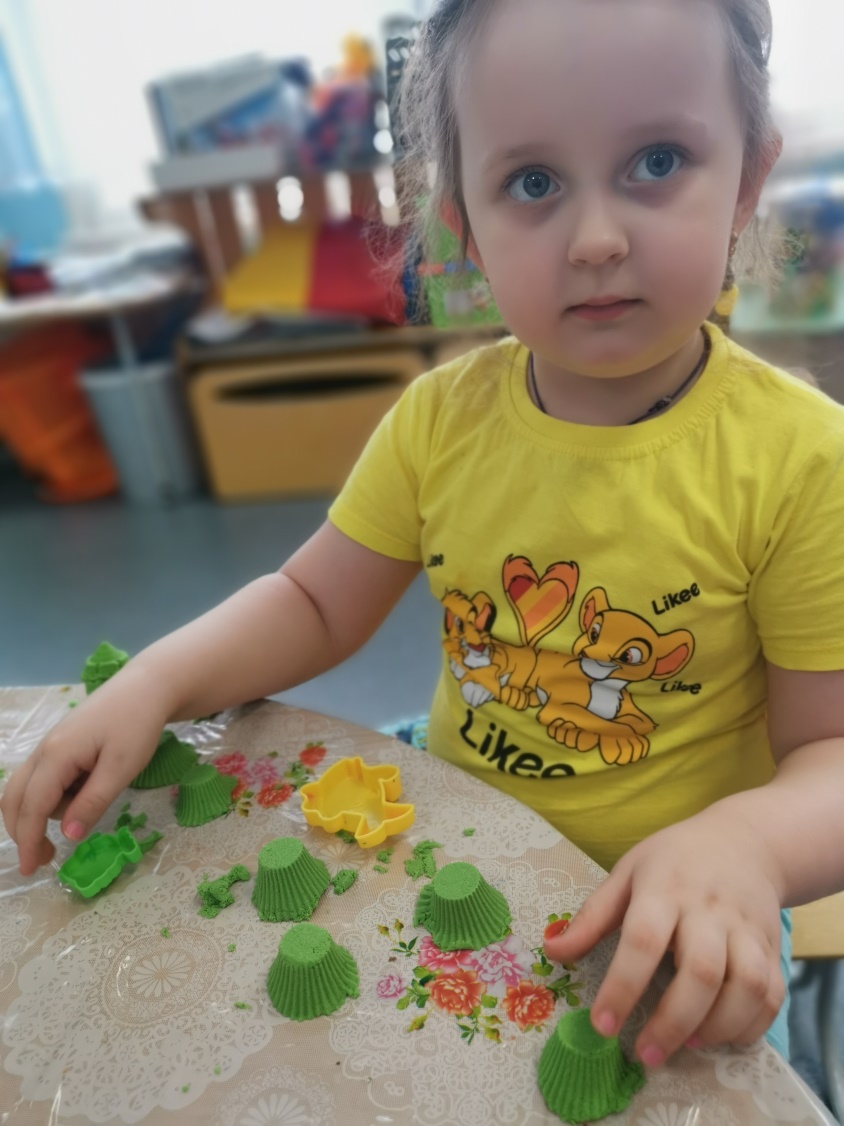 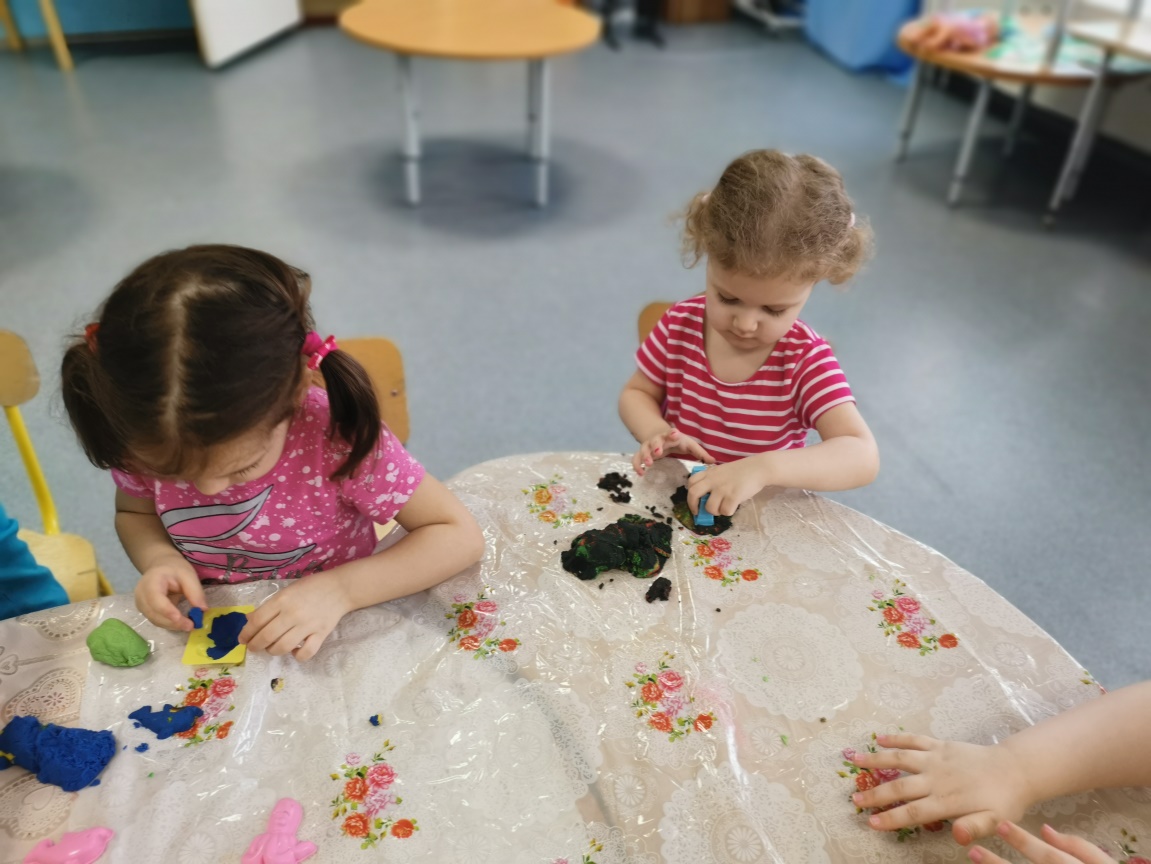 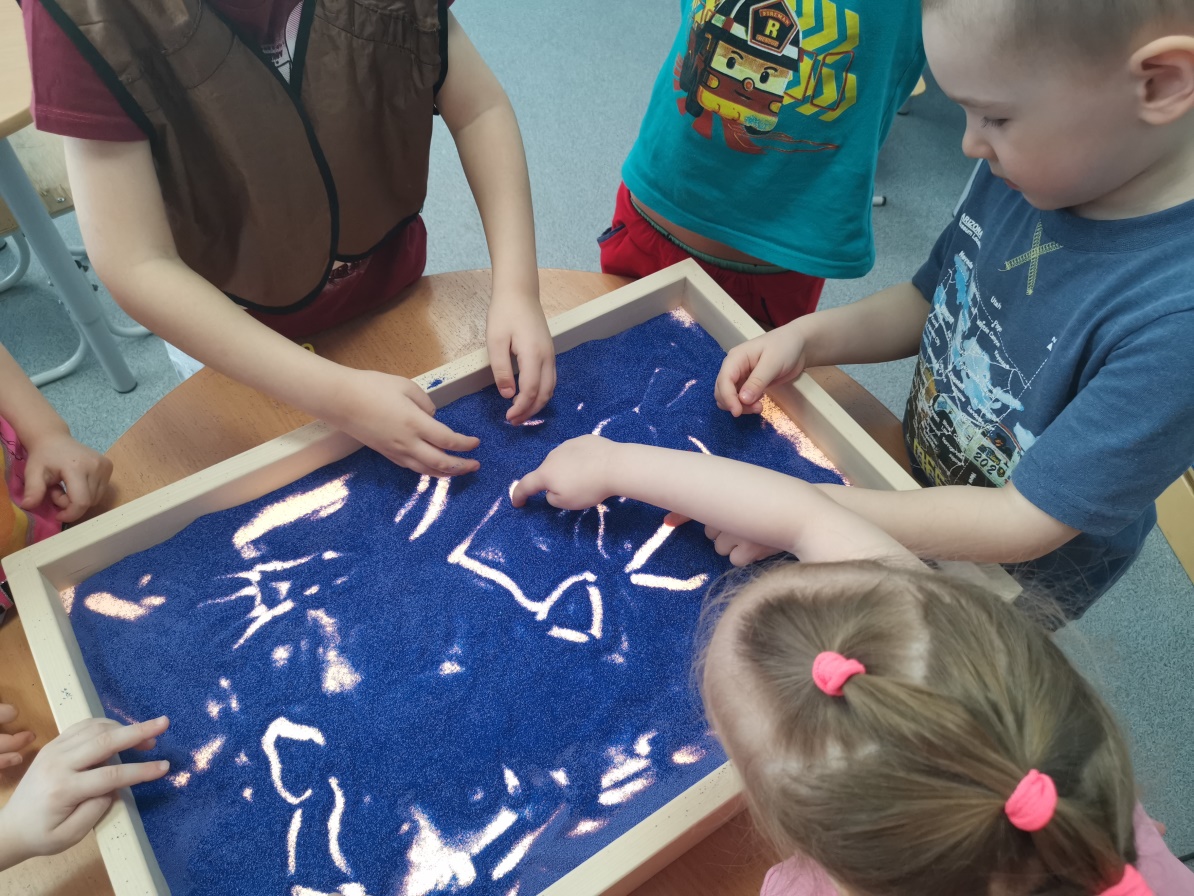 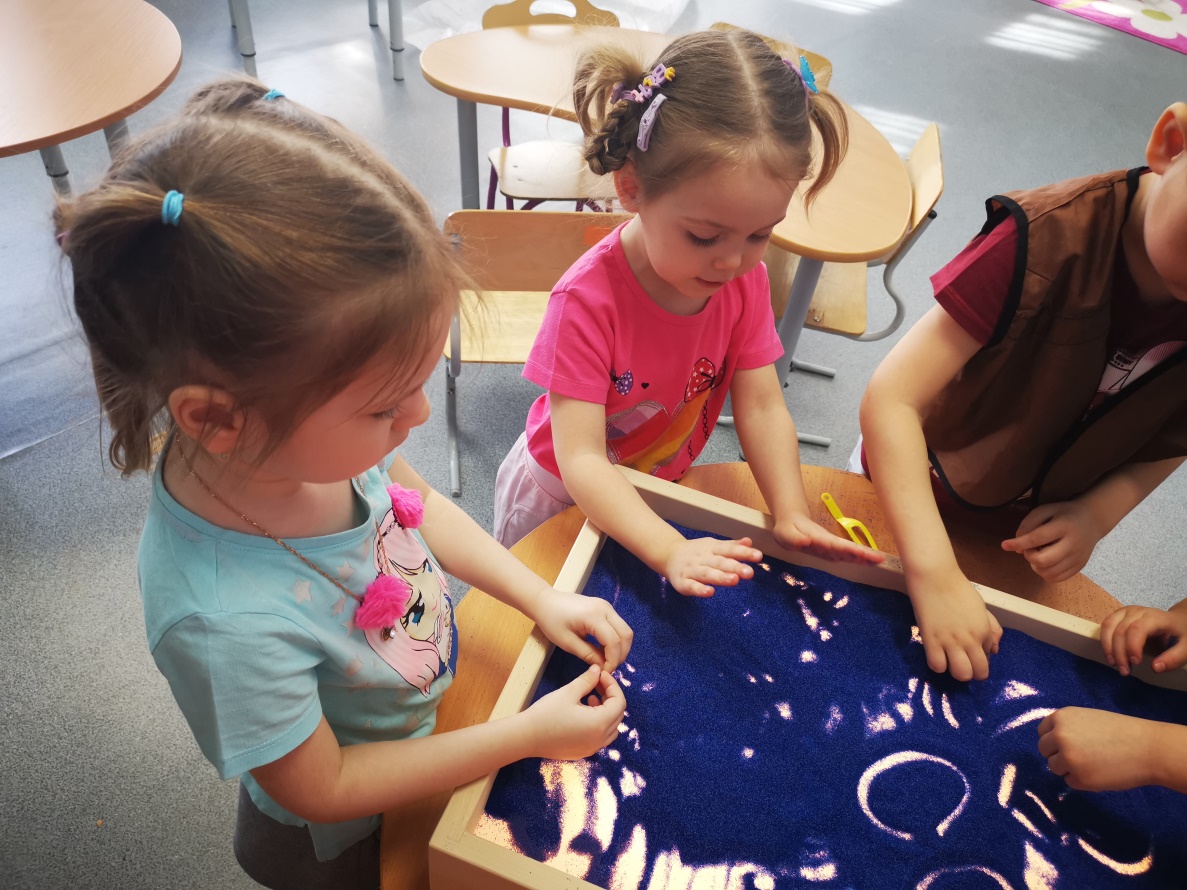 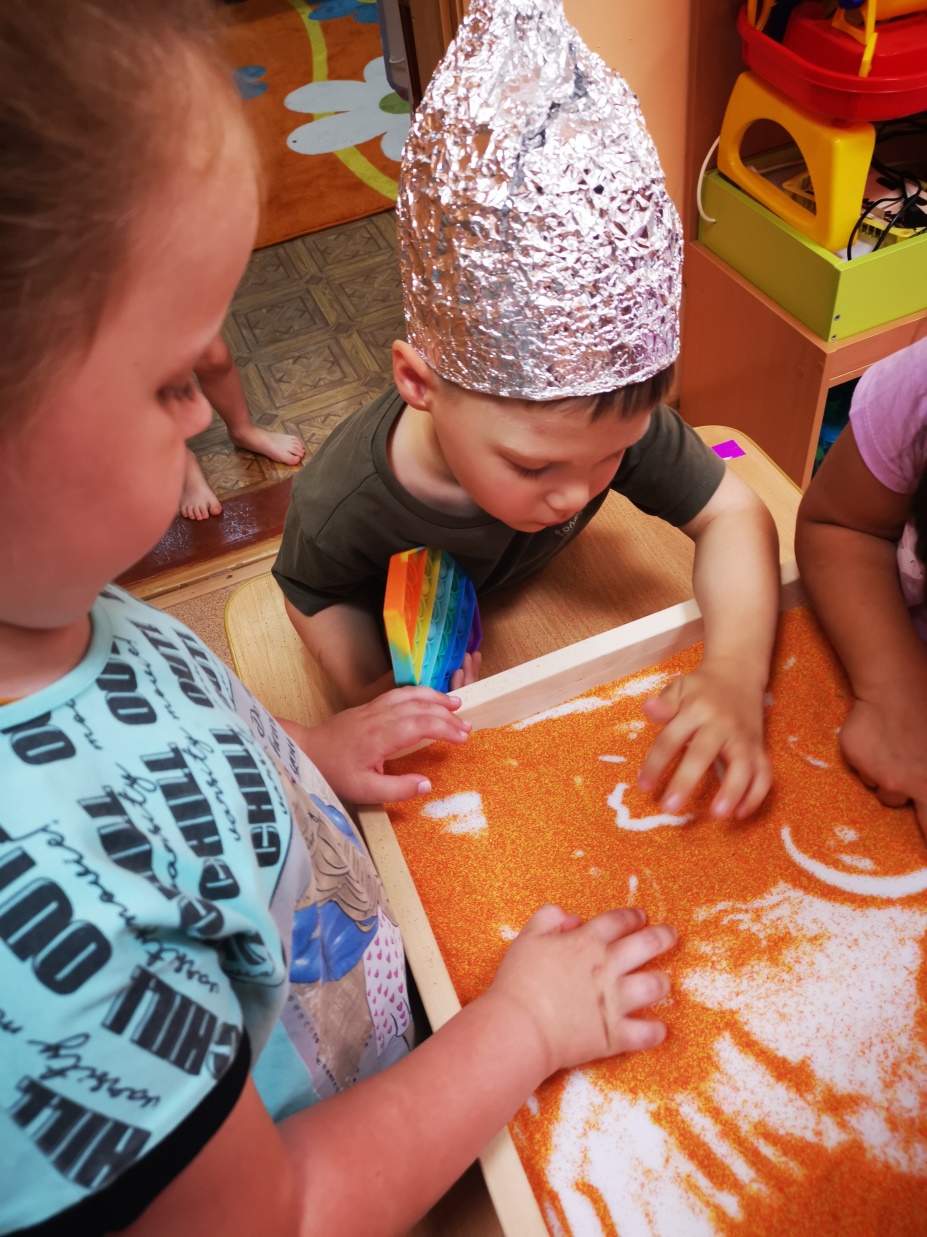 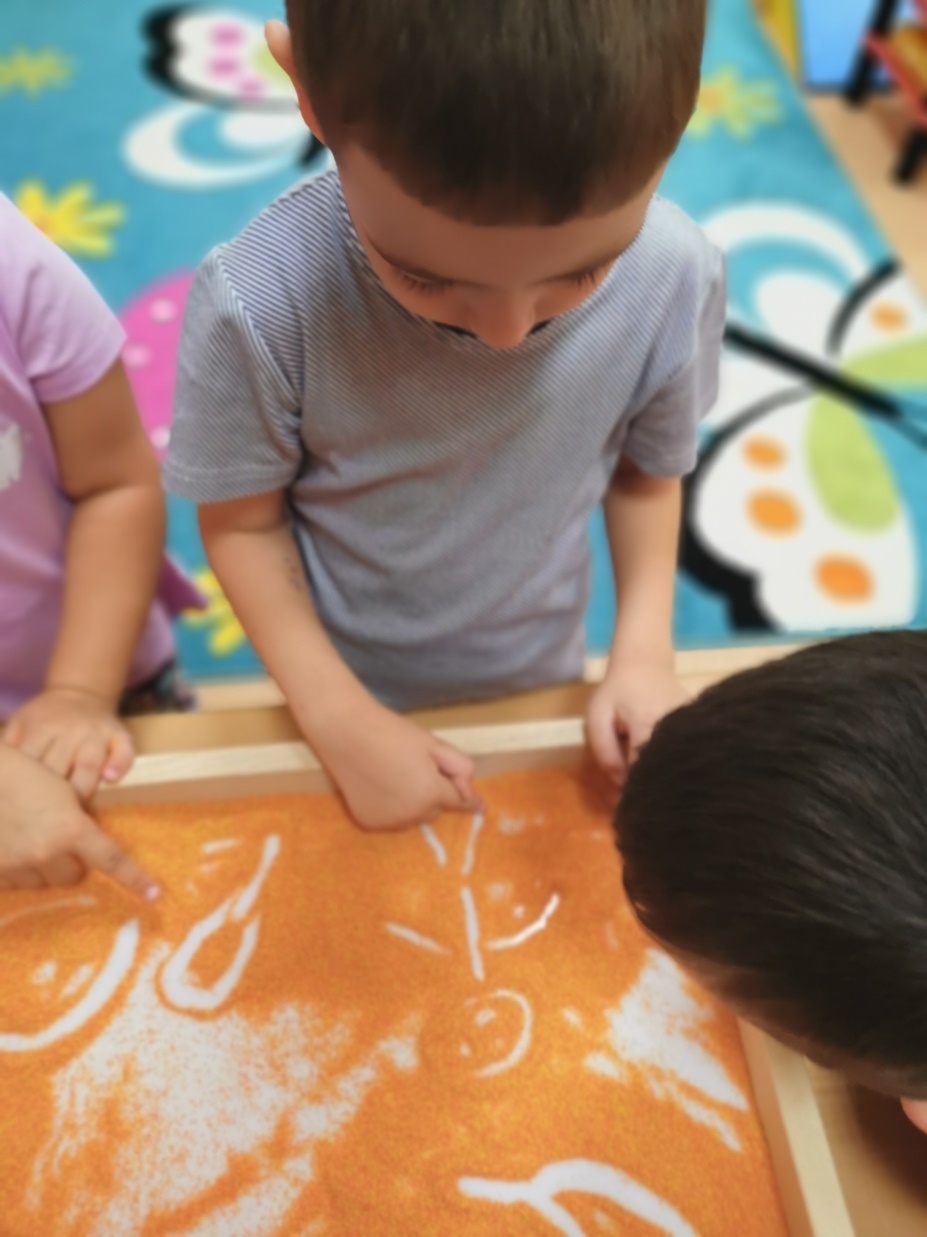 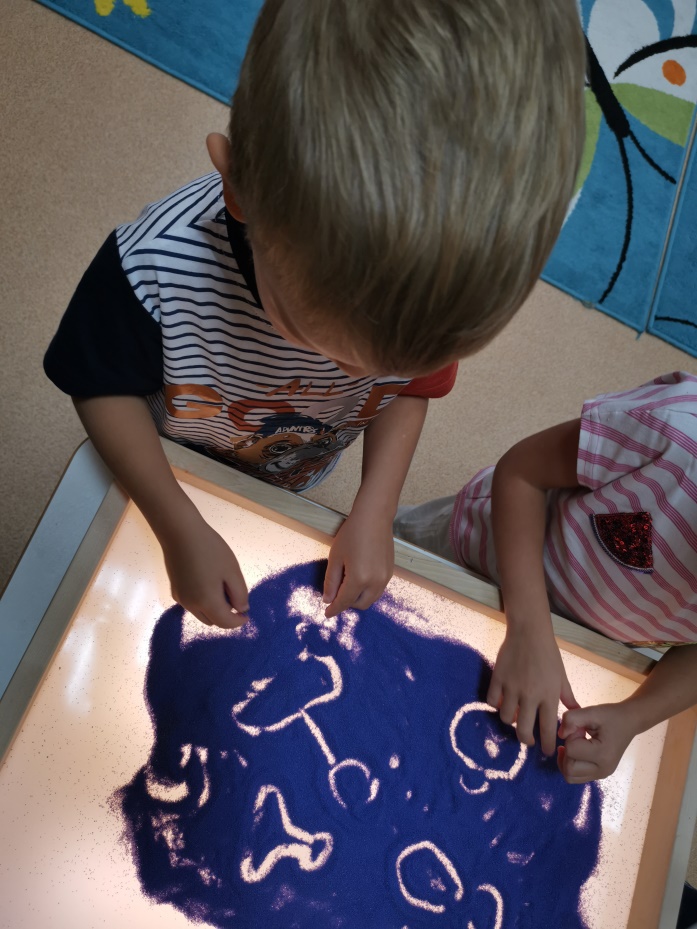 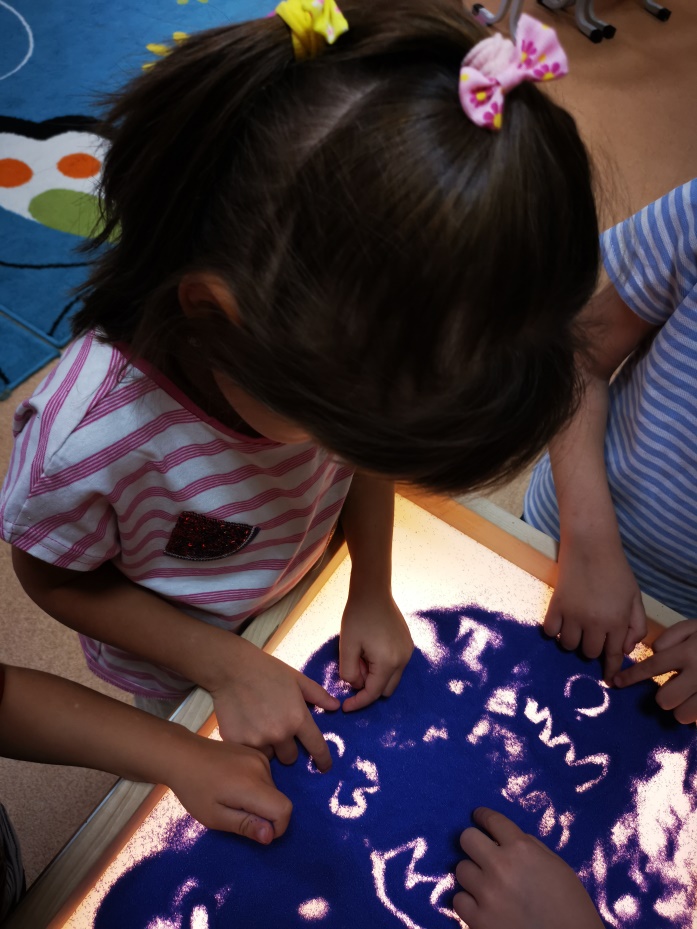 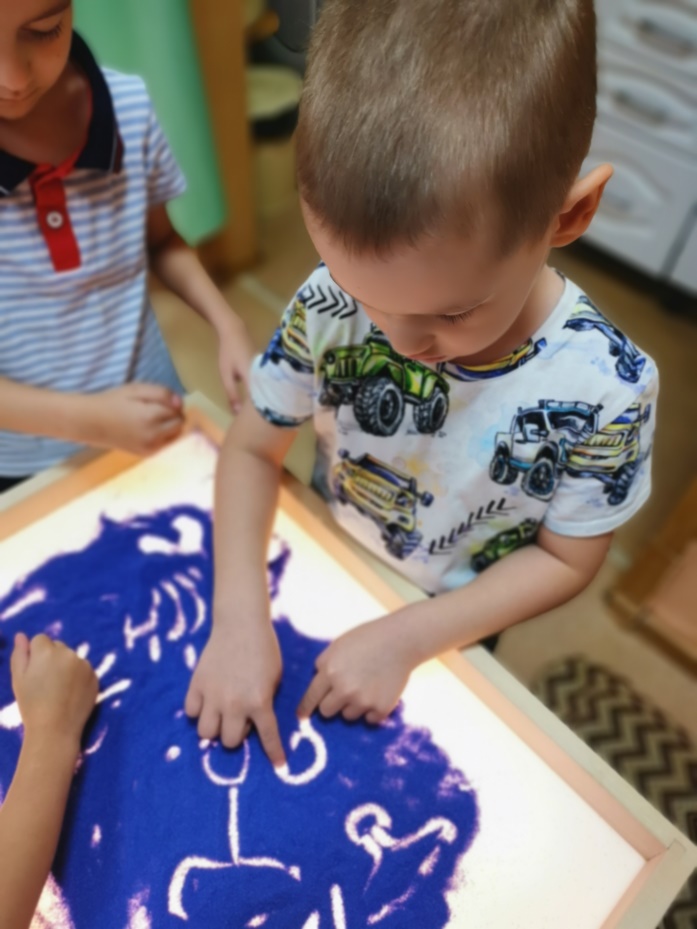 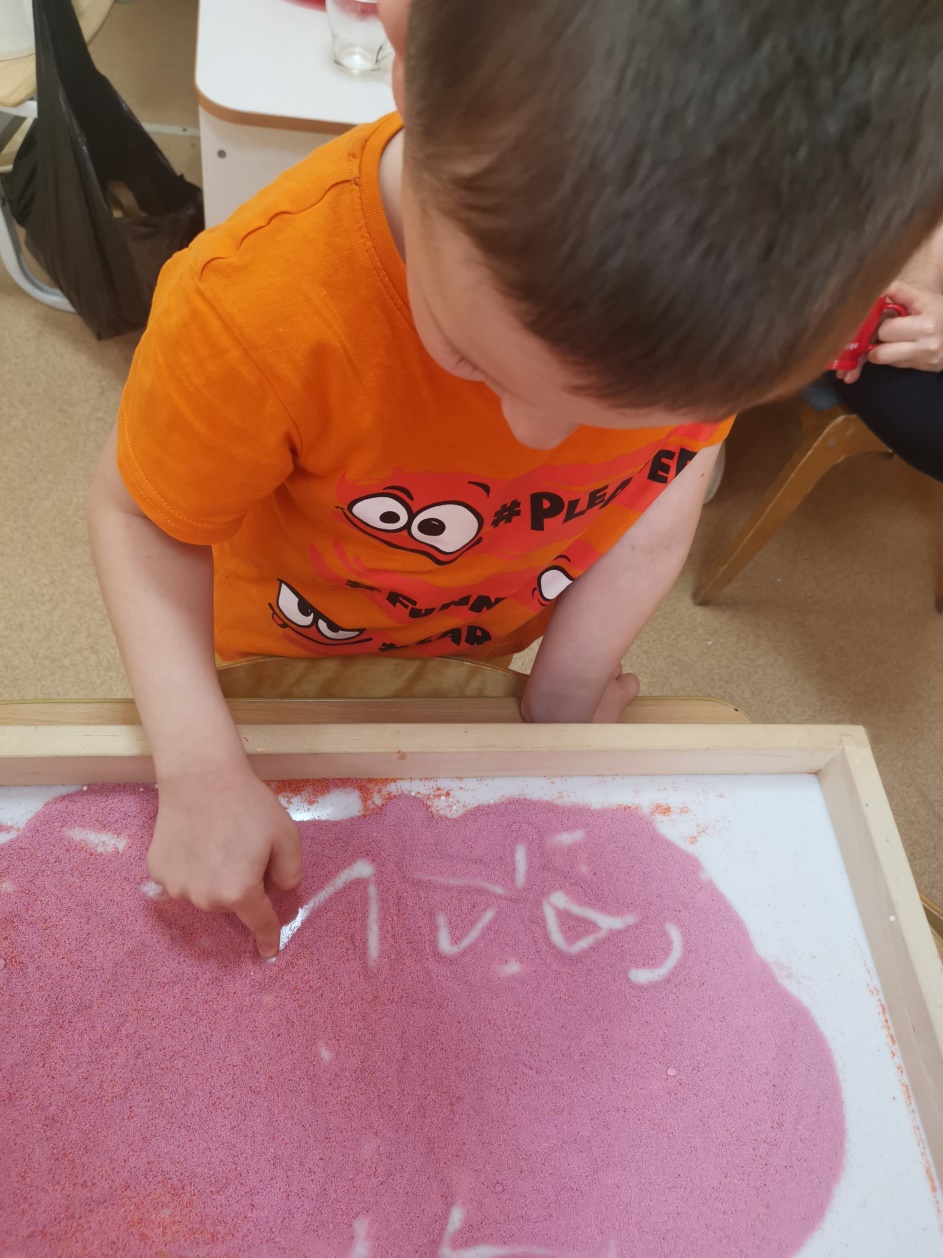 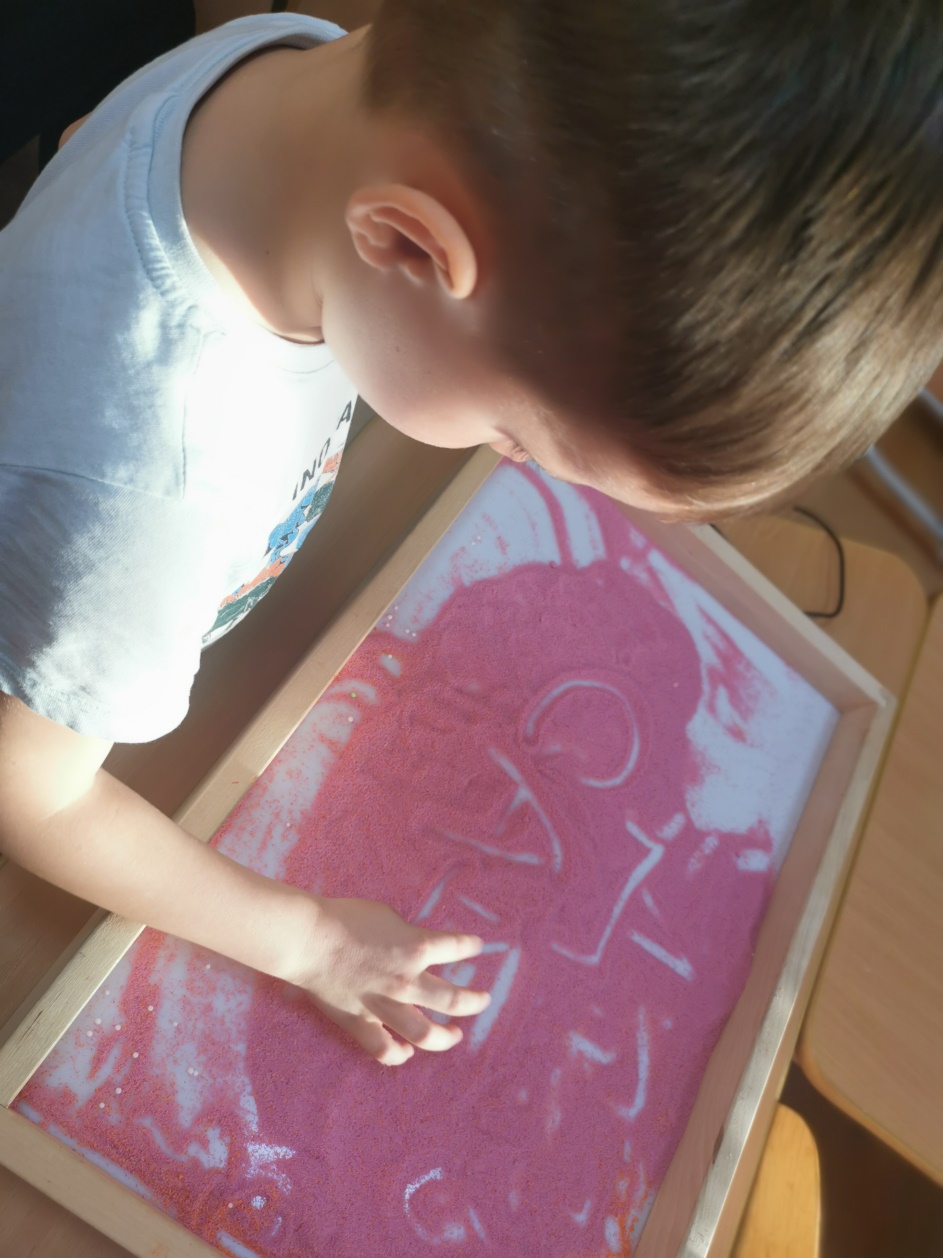 Спасибо за
внимание!